Список 39 мелахот
Производство пищи: пахать, сеять, жать, вязать снопы, молотить, веять, перебирать, молоть, просеивать, месить (тесто), варить (или печь хлеб); 
Изготовление одежды: стричь, прочесывать, отбеливать и красить (шерсть), прясть, расправлять нити, устанавливать продольные нити в ткацком станке, ткать, распускать ткань, завязывать и развязывать узлы, кроить, шить и рвать (распарывать); 
Строительство жилища и разведение огня: строить и разрушать в целях новой постройки, зажигать и тушить, производить завершающий удар, переносить ноши из частного владения в общее; 
Писание букв, изготовление красителей и материалов для письма: писать и стирать написанное, ловить (охотиться на животных), убивать, снимать шкуру, дубить и скоблить ее.
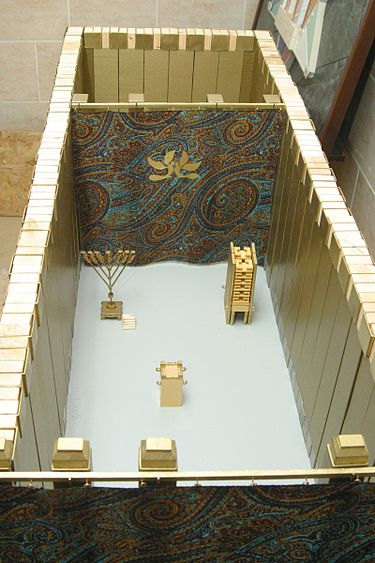 ПИСАТЬ И СТИРАТЬ НАПИСАННОЕ
При сооружении Мишкана помечали брусья, из которых собирались стены, чтобы каждый брус занял свое место при сборке. Поэтому написание букв в Субботу – ав мелаха.
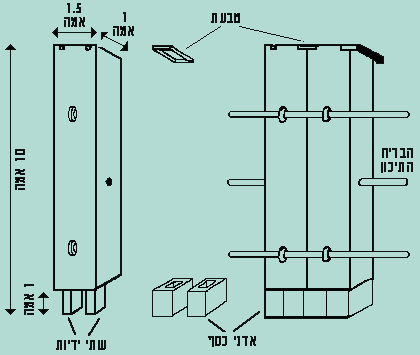 Письмо, при котором знаков не видно, разрешено. То же самое можно было бы сказать о фотографии: ведь снимки сохраняются на электронной карте памяти так, что никакого изображения при этом не создается. Все же, мидерабанан фотографировать в Субботу нельзя.
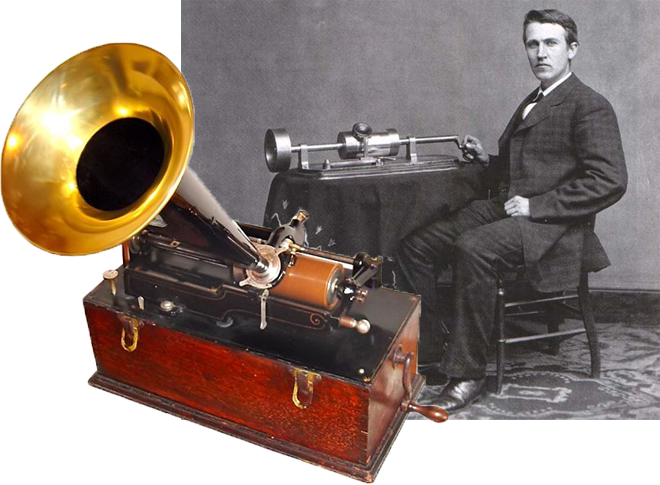 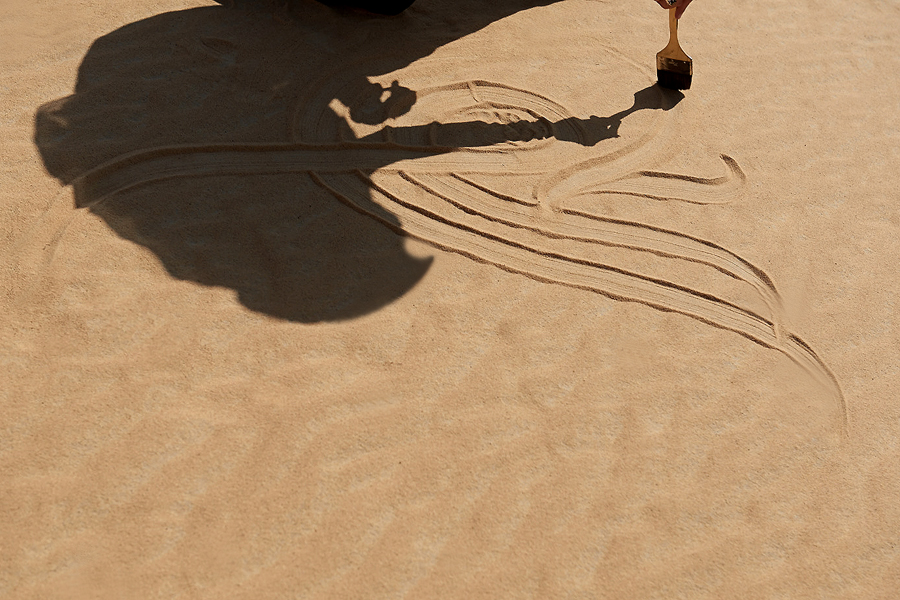 Один из общих принципов субботних законов – устойчивость результатов труда.
Знаком, запрещенным Торой для написания, является лишь тот знак, который может сохра-ниться в течение времени. Но запись, которая вообще не может сохраниться (например, на песке, запотевшем окне, пролитой на столе жидкости и т.п.), запрещена уже не Торой, а мудрецами.
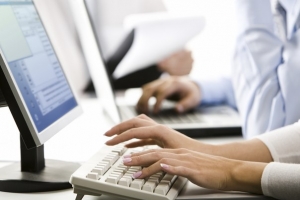 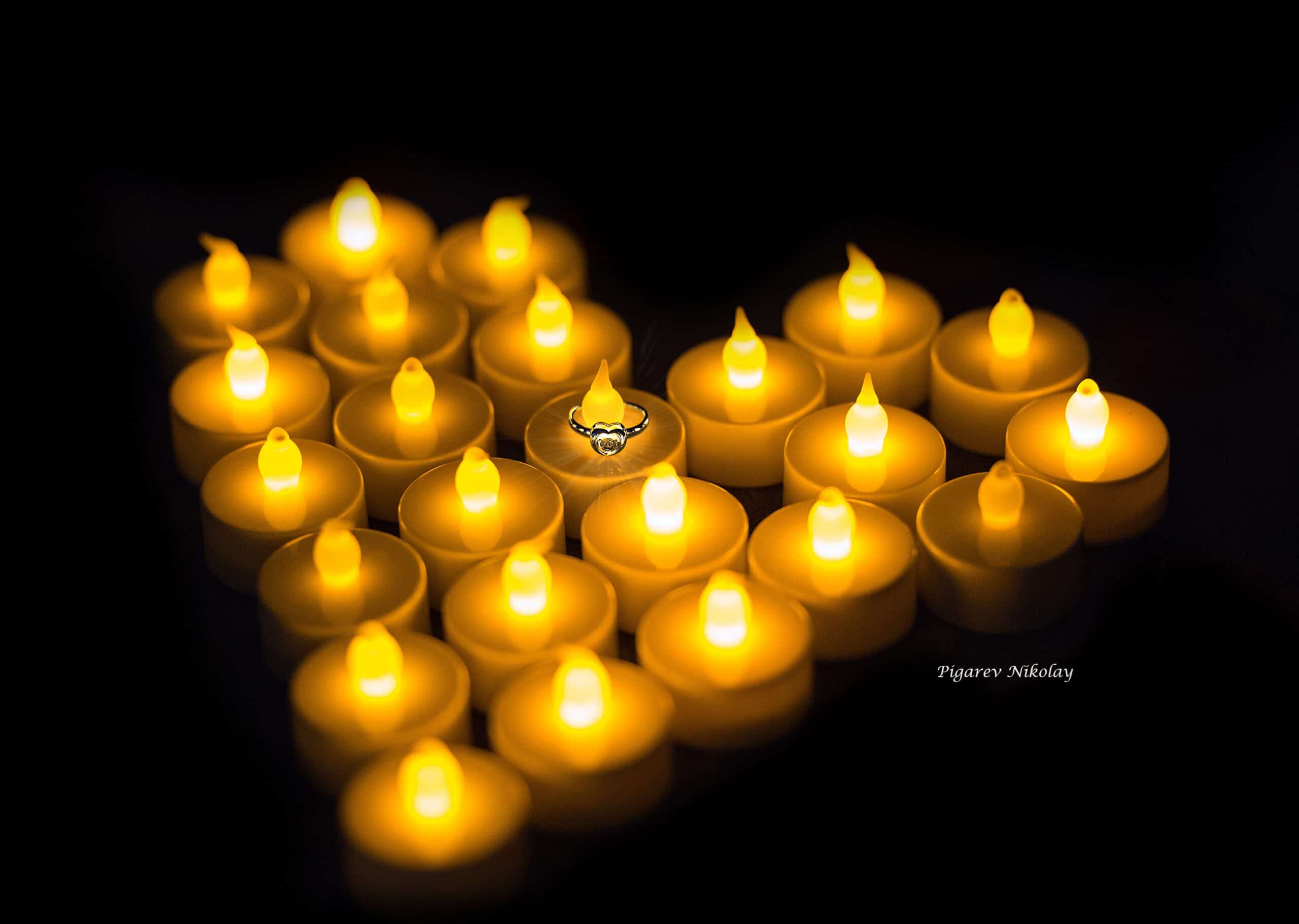 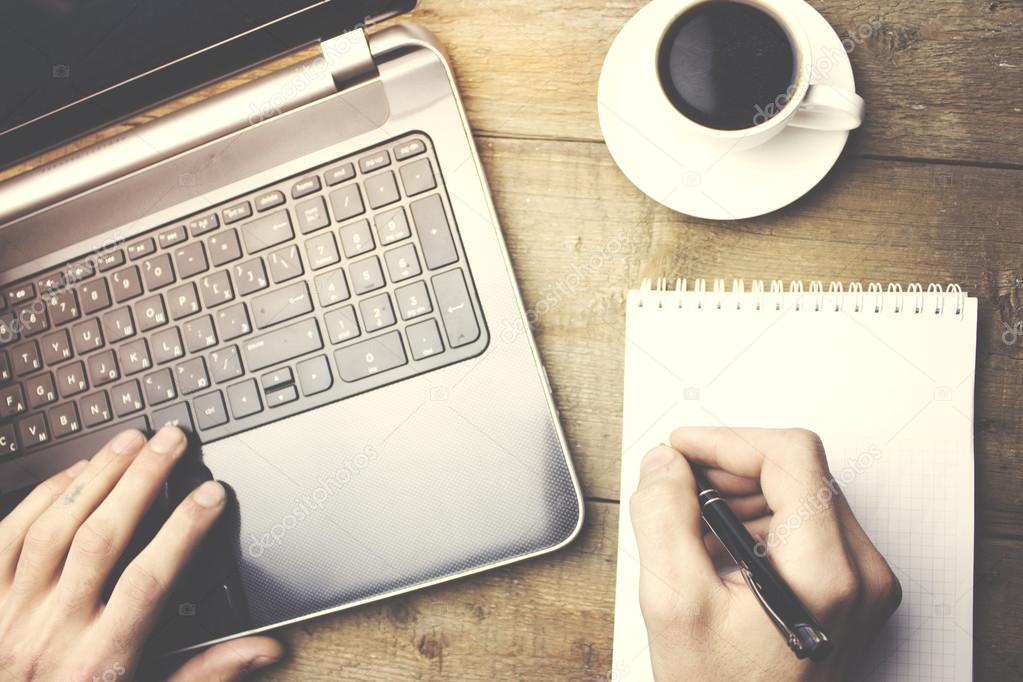 Для измерения температуры больных в Субботу можно пользоваться обычным ртутным термометром, но не дигитальным.
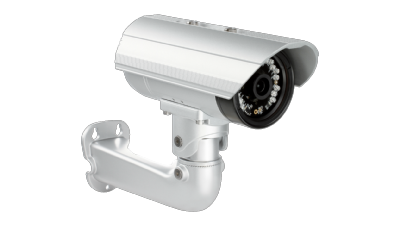 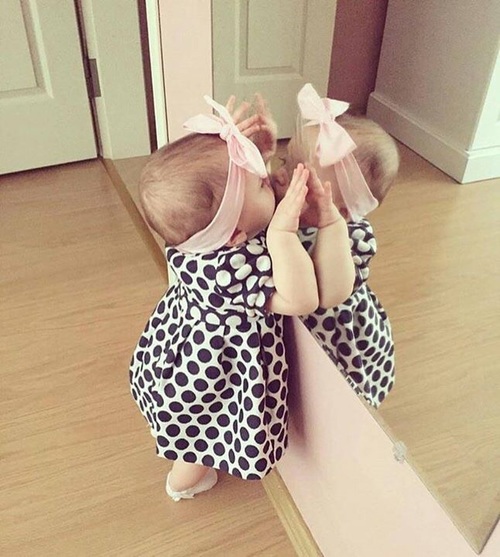 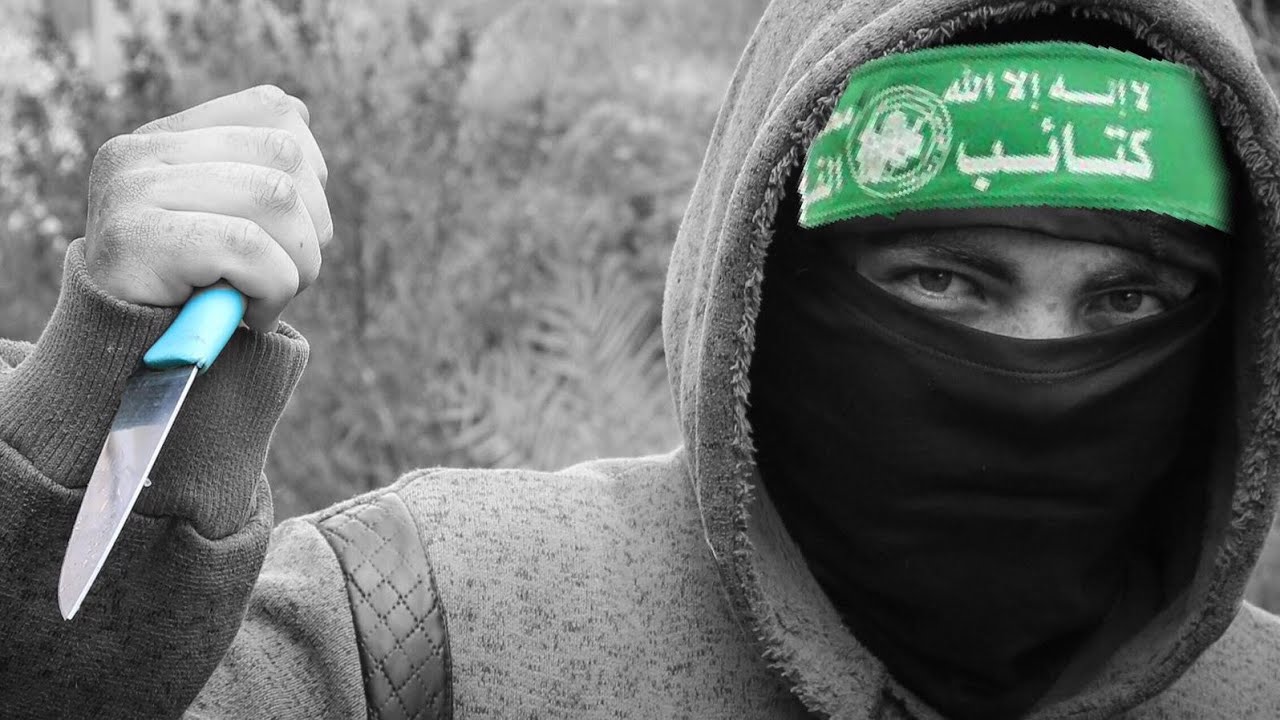 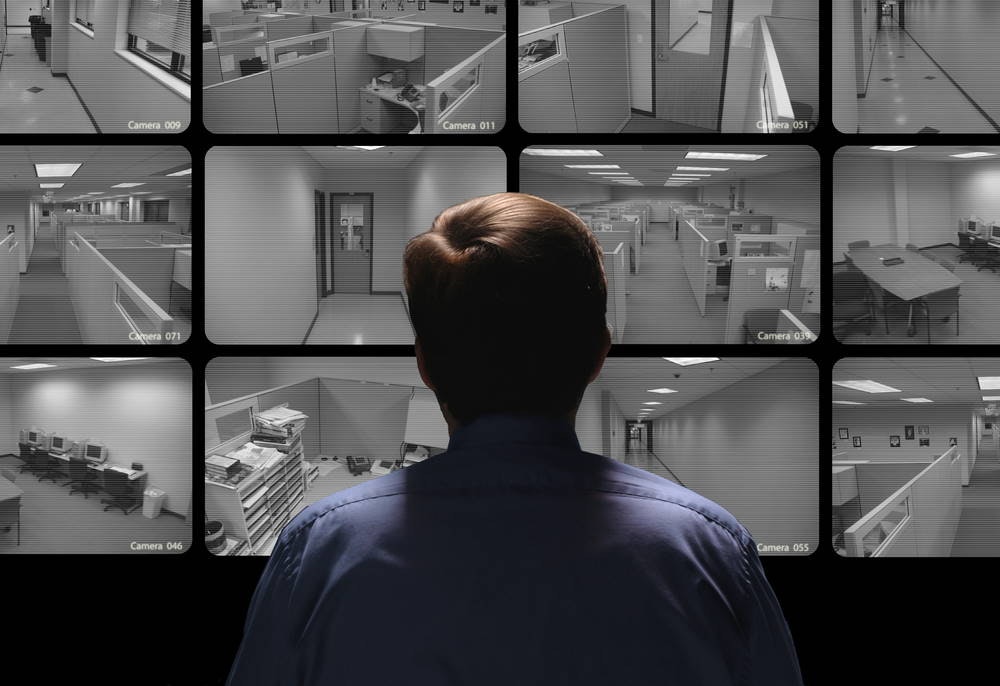 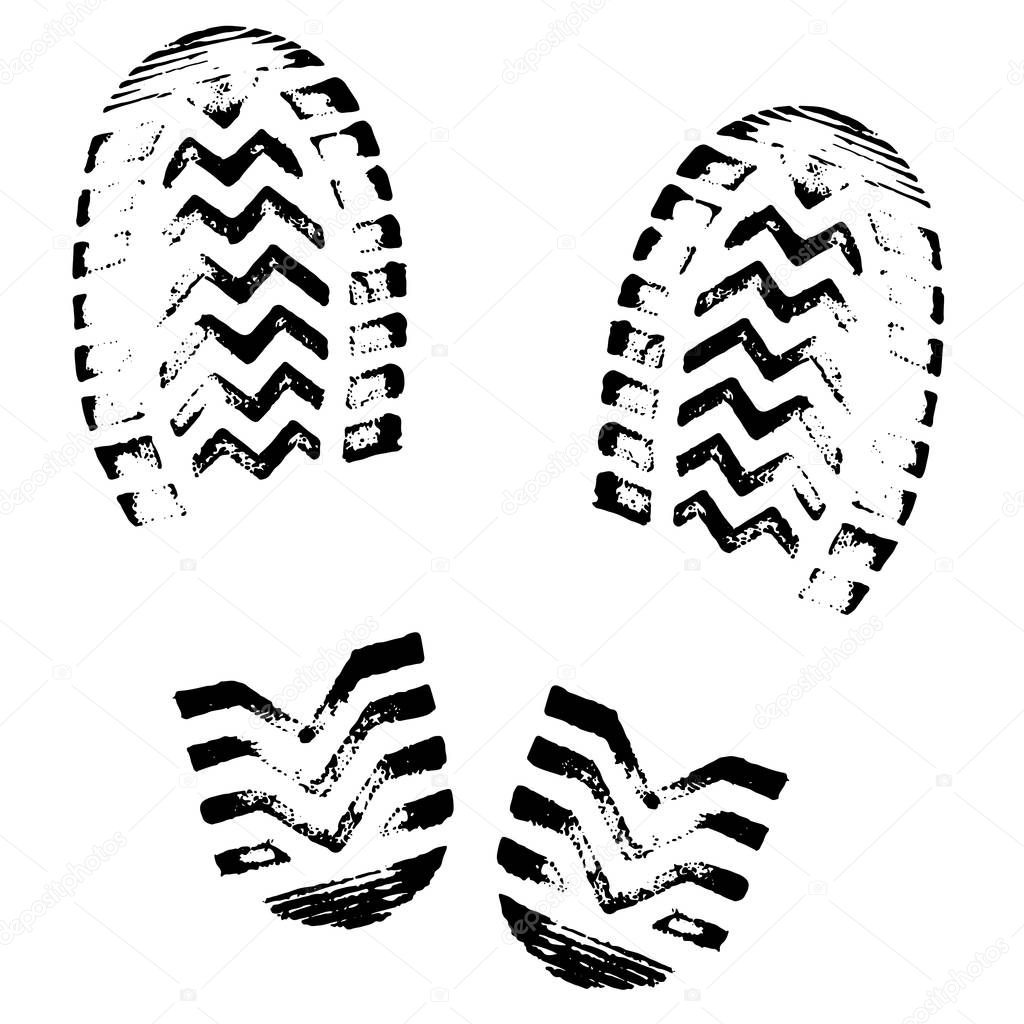 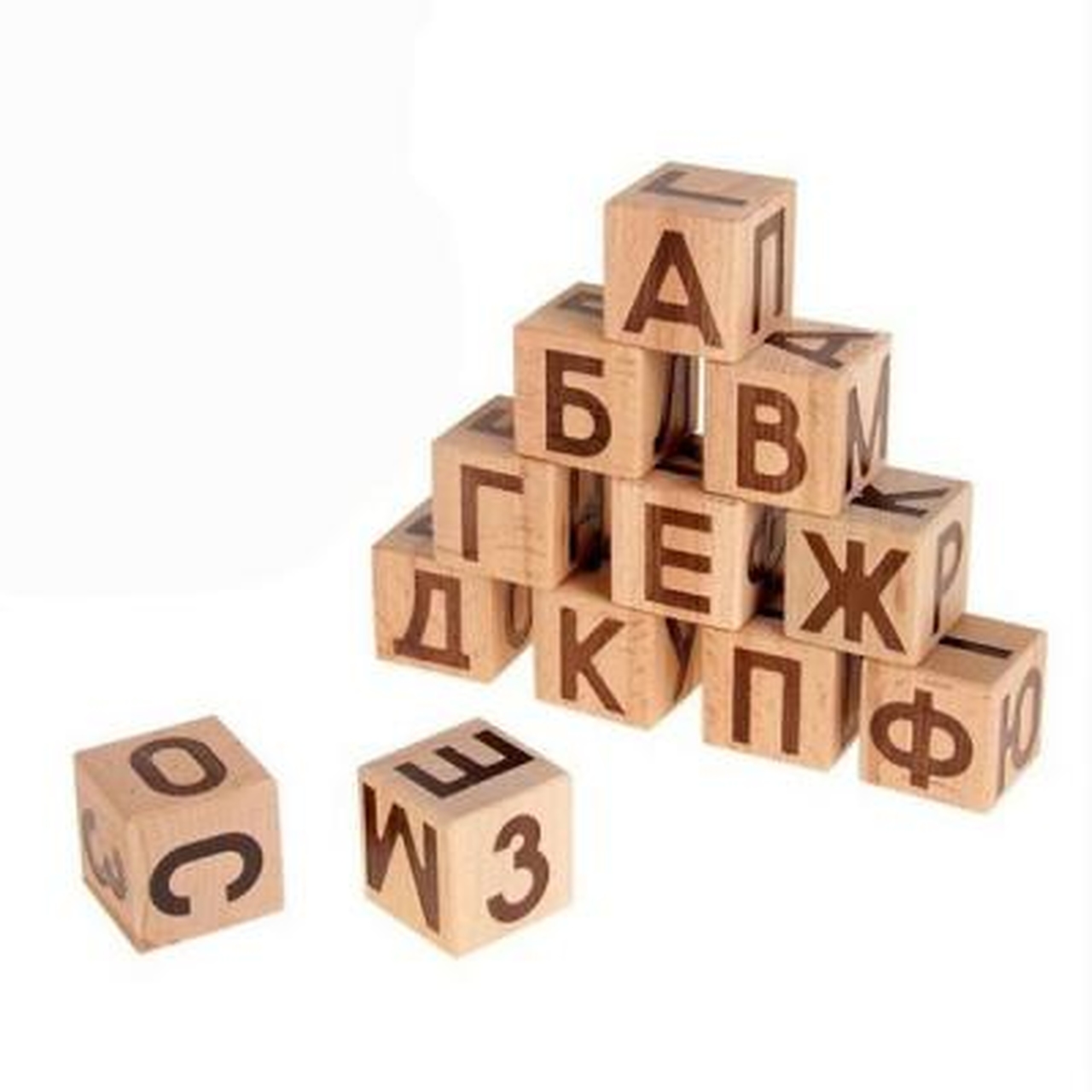 Можно складывать слова из кубиков или карт, на которых написаны буквы, потому что буквы не создаются в Субботу и не прикрепляются друг к другу.
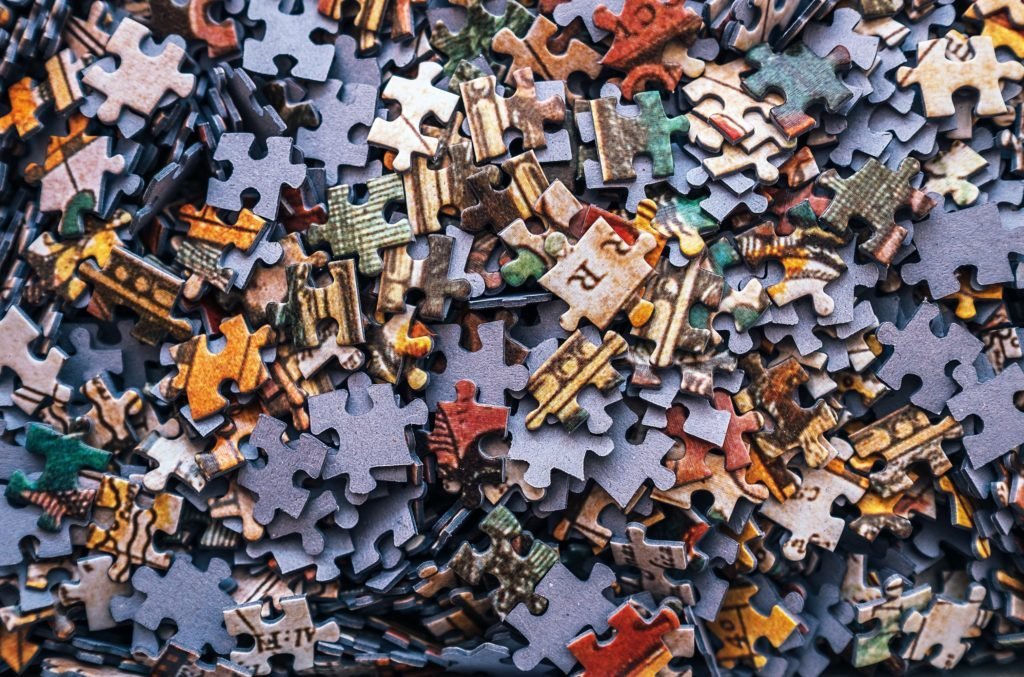 Нельзя складывать "пазл", так как изобра-жение получается в результате прикрепления частей друг к другу
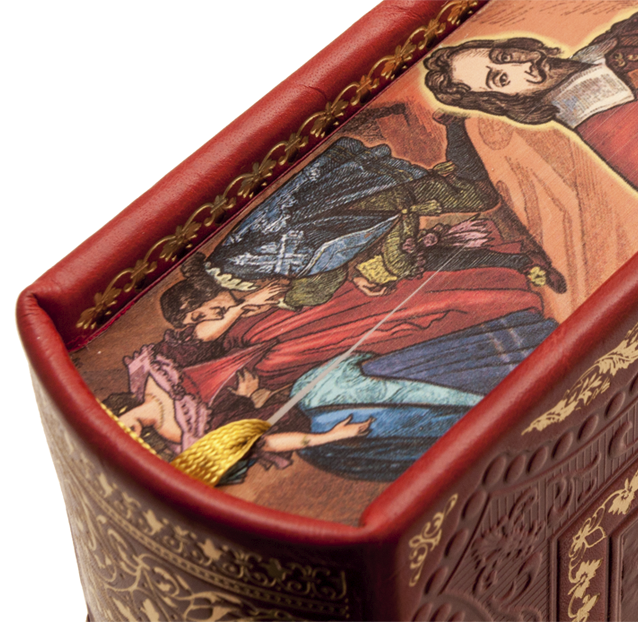 В литературе широко обсуждается вопрос о пользовании книгами, на обрезах которых сделаны надписи. 
Поскольку вопрос спорный, лучше не писать на обрезах книг и воздержаться от использования подобных книг в Субботу.
Нельзя разрезать в Субботу торт с кремовой надписью!
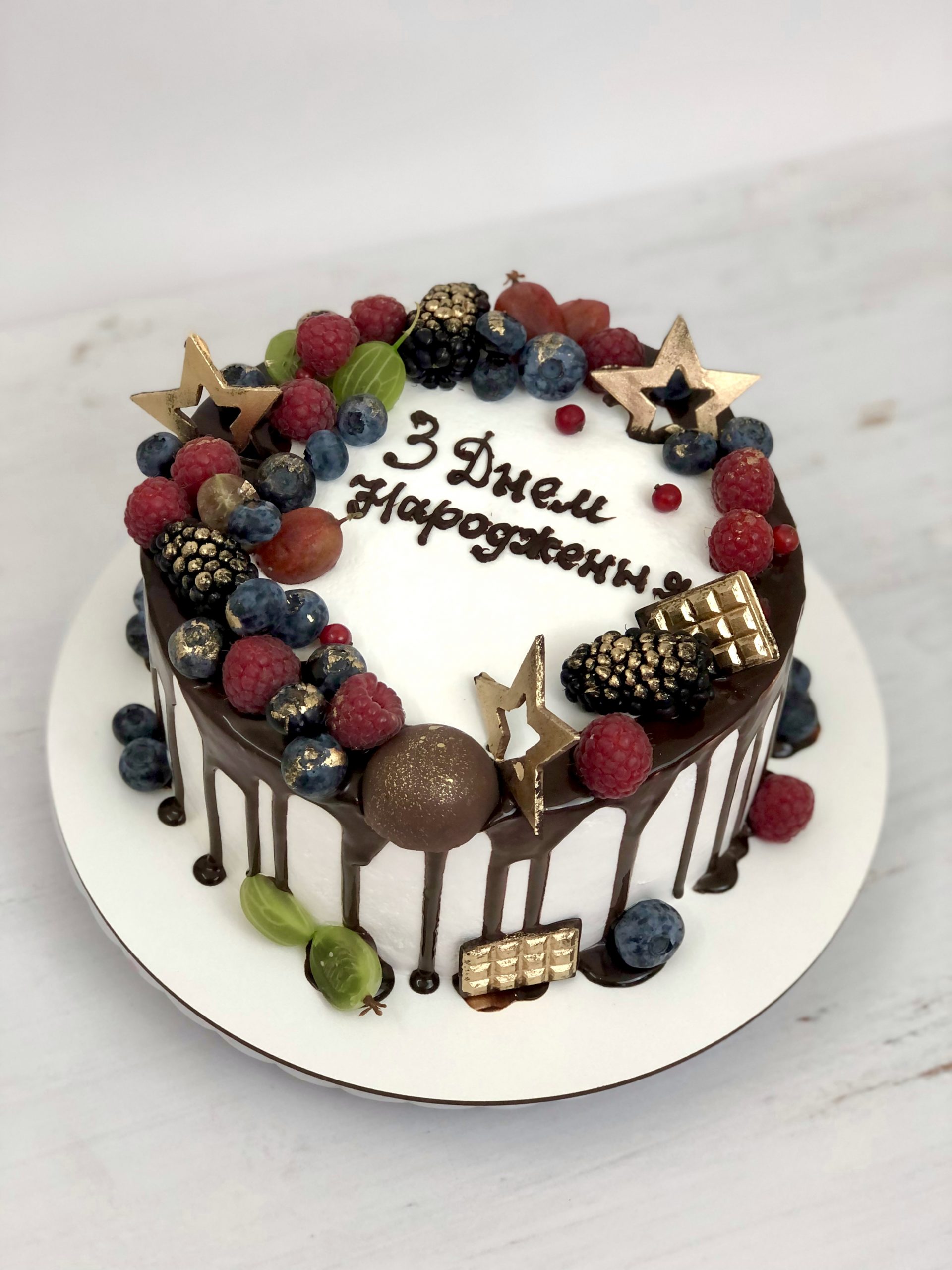 Если торт разрезан в пятницу, то можно вынимать из него куски в Субботу. Но вот можно ли эти вынутые куски торта съесть –вопрос спорный. Мишна-Брура разрешает съесть такой разрезанный заранее торт, ссылаясь на известное правило: процесс еды не может рассматриваться как мелаха, но Хазон-Иш запрещает.
Параллельно ведется еще один спор. Хазон-Иш не видит никакого различия между надписью, сделанной на торте кремом и рельефной надписью, образованной формой, в которой запекался, – и то и другое запрещено. В то время как Мишна-Брура утверждает: уничтожение рельефной надписи мудрецы не запретили.
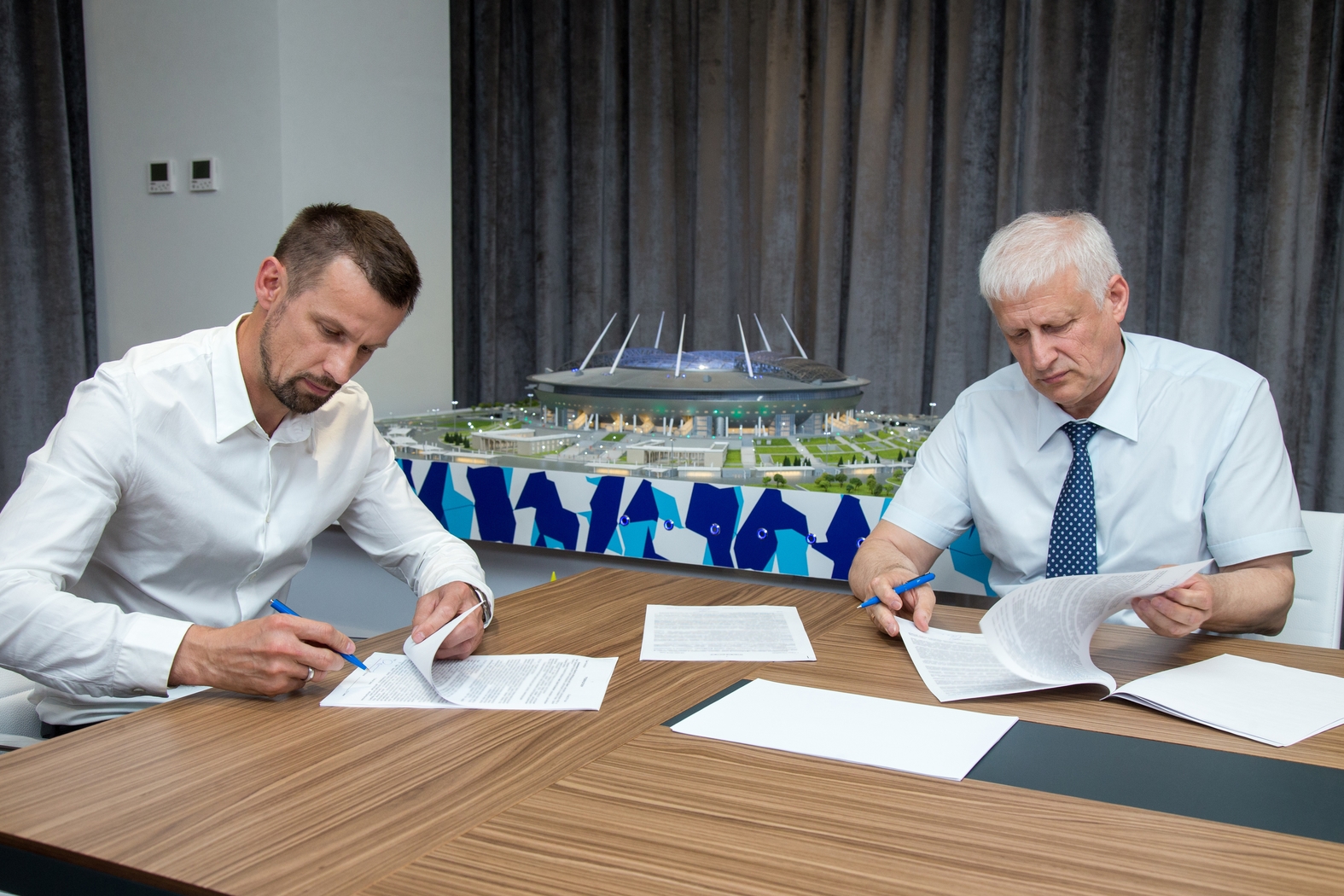 В Субботу нельзя заниматься любым видом торговли, заключать сделки и контракты, договариваться об аренде и т.д.